Мы устроим огород- удивится весь народ
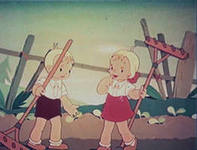 Исследовательская работа
 учащихся 3 класса «А»
ГБОУ города Москвы ЦО № 1455
Морозова Константина и Морозовой Екатерины
Руководитель проекта : Любанская Л.А.
Введение.

Мы живем в частном доме с приусадебным участком. 
Каждую весну родители сажают огород. Нам с братом захотелось 
самим посадить грядки, организовать свой огород. Работать на земле 
 полезно – физический труд на свежем воздухе укрепляет
 здоровье, а наблюдать за тем, как  маленькое зернышко превращается
в большое растение – очень интересно.
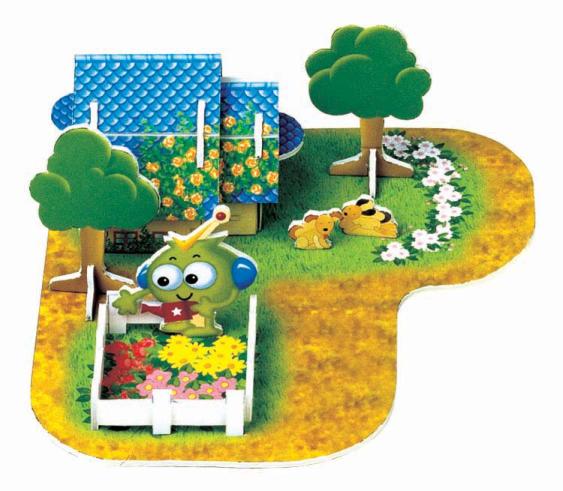 Актуальность данной работы
Проект направлен на расширение и обобщение знаний о культурных огородных растениях Московской области, на то, как ухаживать за растениями, на осознание значимости овощей в жизнедеятельности человека.
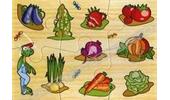 Объект исследования
 ростки бобов, турецкого гороха

Предмет исследования
           
Проращивание семян 
    
     

Цель исследования
Определение сроков прорастания семян и условий для проращивания
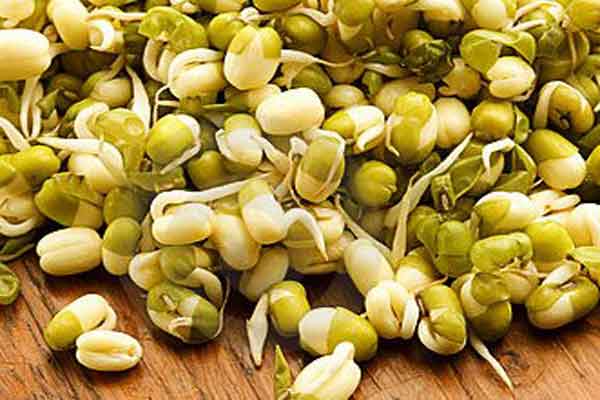 Участники проекта
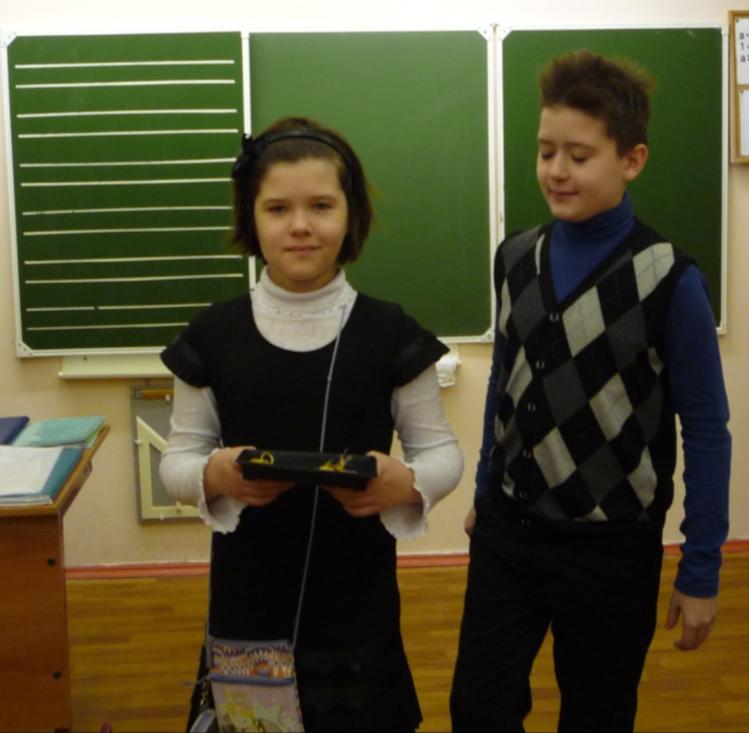 Катя
Костя
С чего мы начали
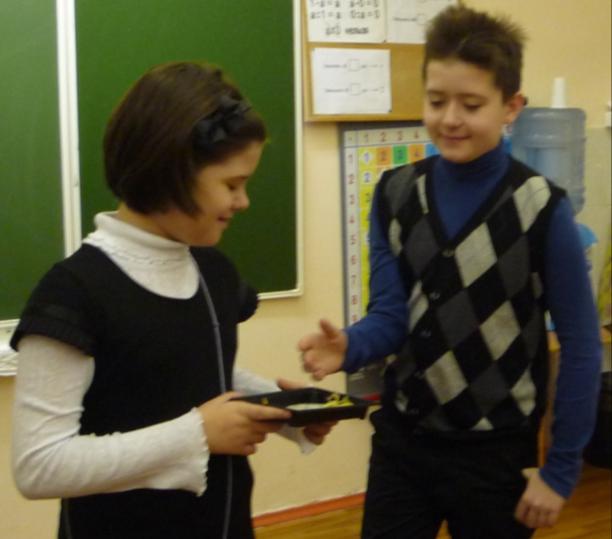 1.Выбрали семена для проращивания.
2.Подготовили контейнер.
3.Заложили семена на влажную тряпочку.
4.Завели Дневник наблюдений.
Дневник наблюдений за семенами
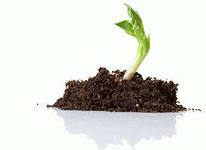 Проросшие семена 
высадили в грунт
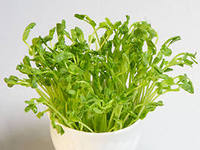 Вывод : 


1.Семена фасоли и гороха прорастают в течение недели.
2.Про прорастания нужна вода, тепло, воздух и свет.
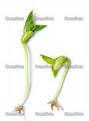 Защита проекта в классе
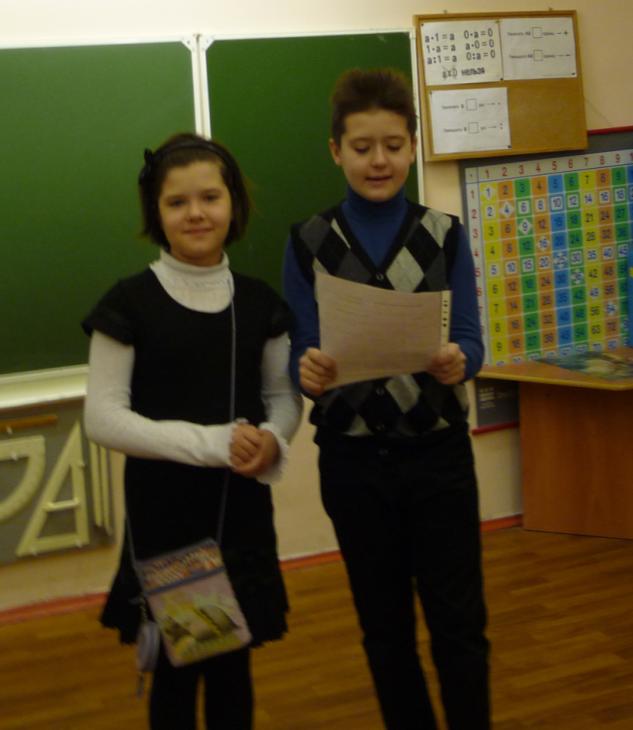 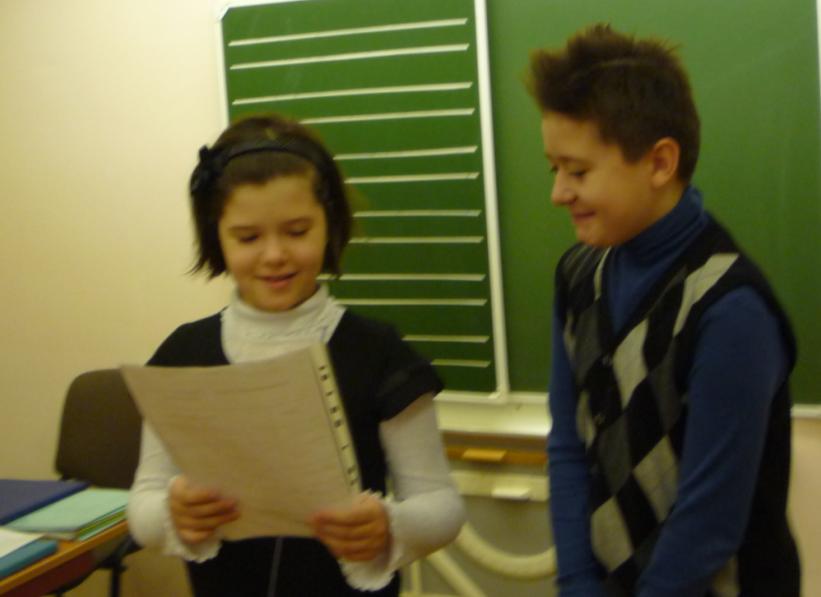 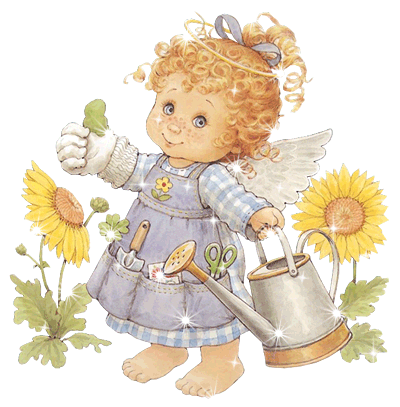 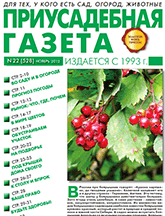 Литература
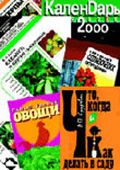 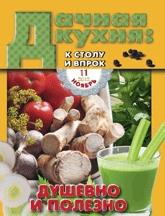 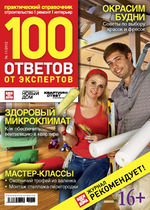 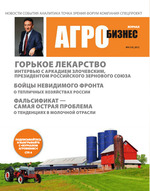 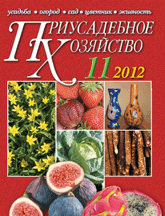 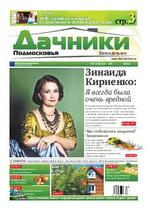